The Development of Civilizations
From Bands of Hunter-Gatherers to Empires
Hunter-Gatherers
All humans were hunter-gatherers until 10,000 years ago
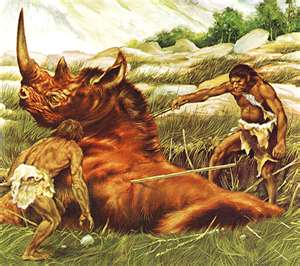 Hunter-Gatherers
And some still are!
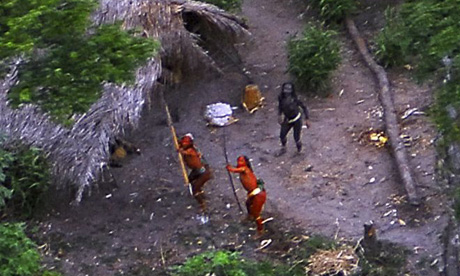 The Growth of Agriculture
Study the map on p. 14
Explore the “History Close-Up” on p. 16
Farming
Art and Architecture
Cities
Organized government
Record Keeping and Writing
Specialization of Labor
Formalized Religion
Social Classes